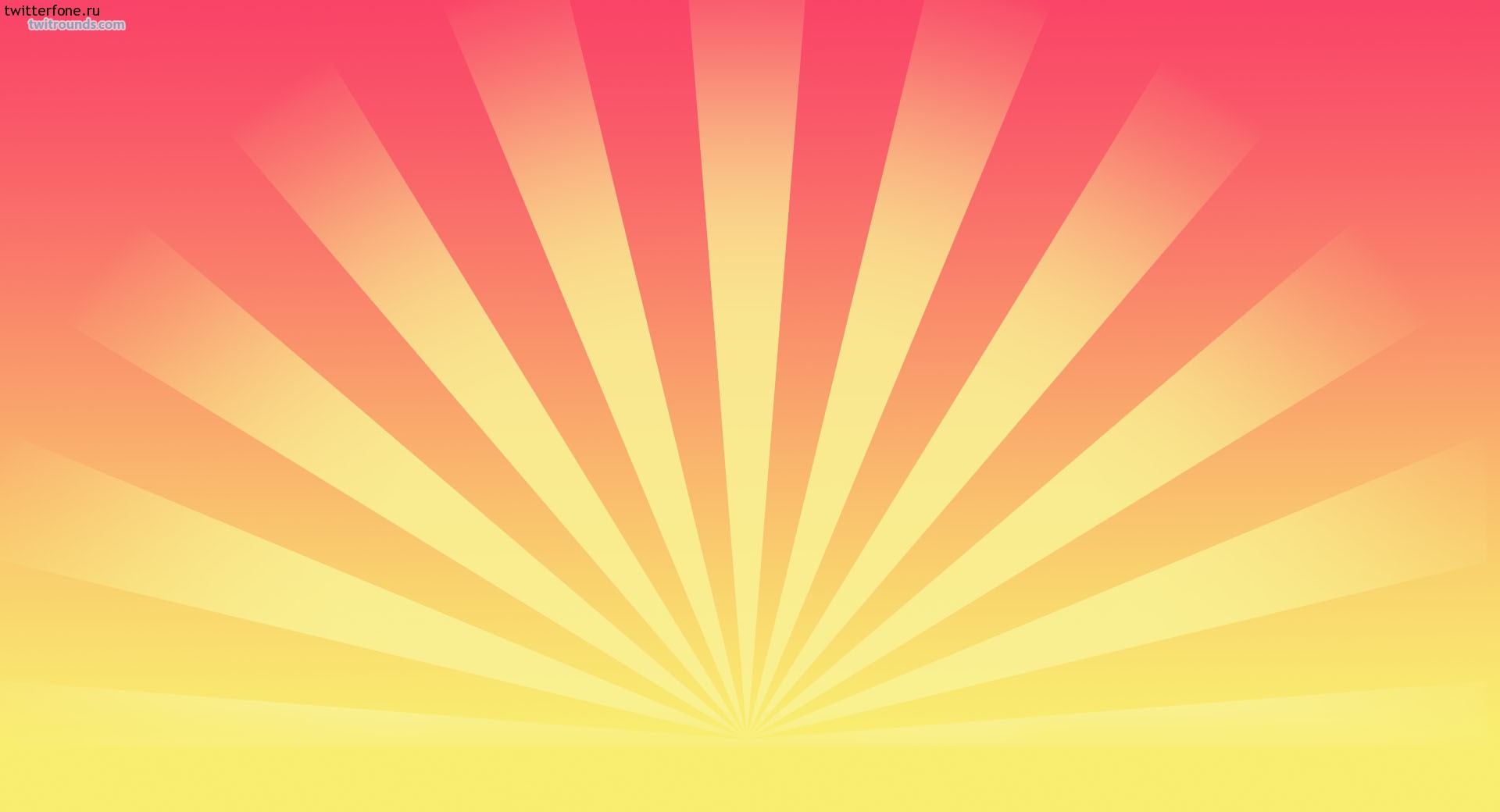 Формы взаимодействия детского сада и семьи!
Подготовила: Ларионова М.В.
«От того, как прошло детство, кто вёл ребёнка за руку в детские годы, что вошло в его разум и сердце из окружающего мира – от этого в решающей степени зависит, каким человеком станет сегодняшний малыш». 
                             /Василий Александрович Сухомлинский/ 
Подрастающее поколение будет таким, какой будет семья. Но как писал Антон Семенович Макаренко: «Семьи бывают хорошие и семьи бывают плохие, поручиться за то, что семья воспитывает, как следует, мы не можем. Мы должны организовать воспитание»
Как заинтересовать родителей в совместной работе? Как сделать родителей участниками воспитательного процесса? Для этого я в своей работе стараюсь использовать, кроме традиционной формы общения с родителями, и нетрадиционные.
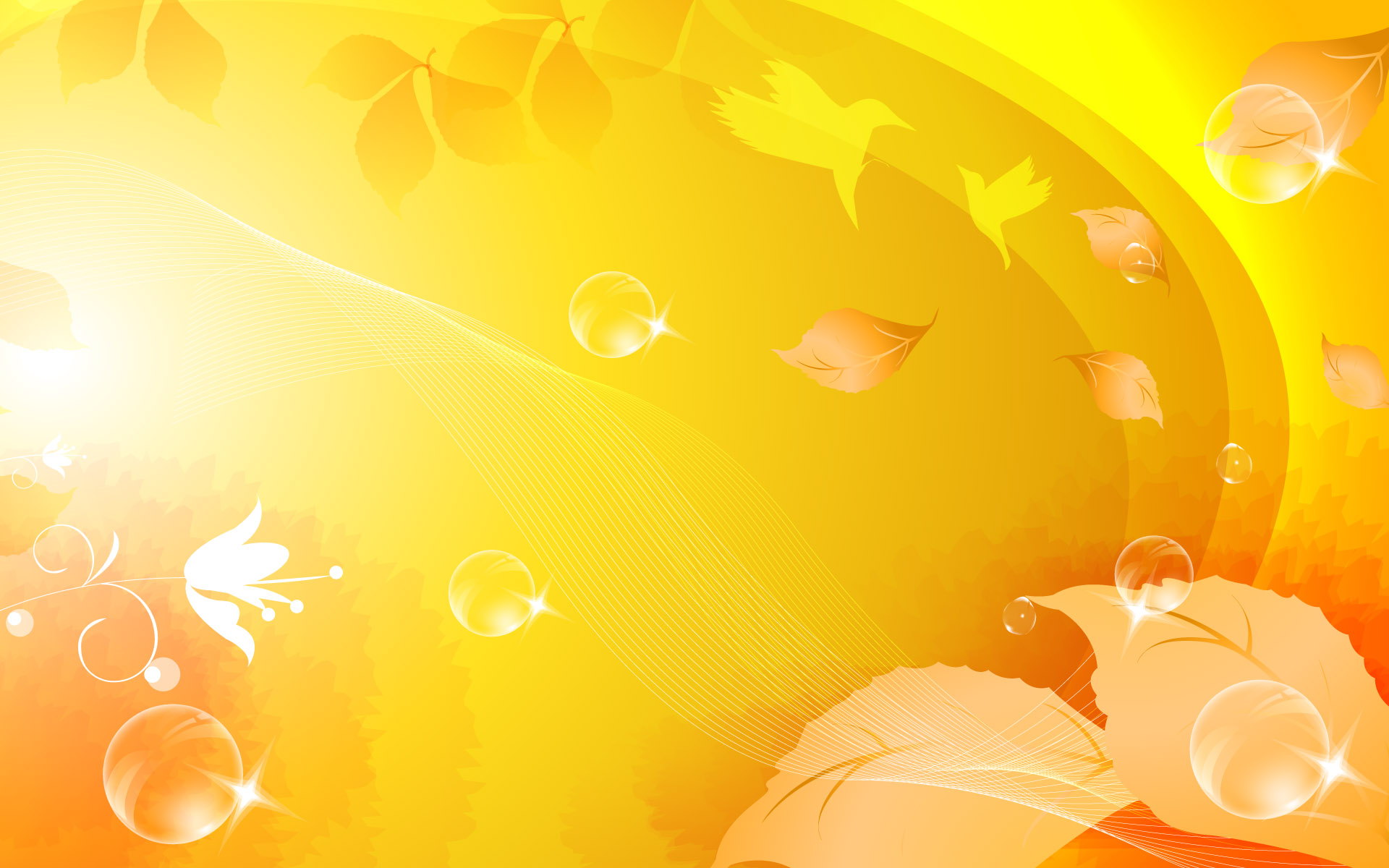 Нетрадиционные формы с родителями 
                                 делятся на 4 вида: 
          
Информационно-аналитические 

2. Познавательные 

3. Досуговые 

4. Наглядно-информационные
Информационно – аналитическая форма работы с родителями направлена на выявление интересов, запросов родителей через проведение социологических опросов, анкетирования, тестирования, книгу
отзывов и предложений.
Познавательная форма знакомит родителей           с возрастными и психологическими особенностями детей. 
Родительские собрания, семейный клуб, круглый стол, конференции помогают  добиться положительных результатов во взаимодействии с родителями, повысить их педагогическую культуру и интерес к воспитанию детей.
ДОСУГОВАЯ форма для
                установления эмоционального
                контакта между педагогами, 
                родителями   и детьми.         

   Это участие родителей в совместных мероприятиях, утренниках, конкурсах проводимых в детском саду.    Например, «Снежная постройка» по изготовлению  снежных фигур по сказке «Лисичка сестричка и серый волк».
Наглядно-информационная форма используется для ознакомления с работой детского сада, особенностями воспитания и развития, о формах и методах работы с дошкольниками. Сюда относятся стенды, папки – передвижки, стенгазеты на различные темы.
Остановимся более подробно на наглядно – 
информационных формах.
Наглядно – информационные формы решают задачи ознакомления родителей с условиями, содержанием и методами воспитания детей в условиях ДОУ, способствует преодолению у родителей поверхностного суждения о роли д/с, пересмотру методов и приемов домашнего воспитания. Они помогают объективно увидеть деятельность воспитателя, оказывают практическую помощь семье.
Наглядно – информационные формы подразделяются на : 
Информационно – просветительские
 Информационно - ознакомительные
Информационно – просветительские формы.
Они направлены на обогащение знаний родителей об особенностях развития и воспитания детей. Их специфика заключается в том, что общение педагогов с родителями здесь не прямое, а опосредованное – через средства печати, организацию выставок. Родители получают новые знания об особенностях развития и воспитания детей.
Сюда входит:
- информационные стенды.
   На наших стендах представлены разнообразные сведения: антропометрические данные детей, режим дня, расписание занятий в группе, объявления. Один из разделов стенда посвящается информации о программном содержании занятий, о том, что усвоено с  детьми по 
 программе за определенный период, возможны перечни                      рекомендуемых книг, игр для детей.
- папки – передвижки(«Как одеть ребенка», «Режим дня – основа жизни ребенка», «Детские заболевания»). Такие папки призваны более подробно ознакомить родителей с теми или иными 
вопросами воспитания. Их название связано с тем, что весь материал папки может передаваться во временное пользование родителям домой. После этого рекомендуется провести с ними  беседу, выяснить их мнение о прочитанном: что заинтересовало, что еще они хотели бы узнать, какой материал, с их точки зрения, необходимо добавить в папку. В содержимое папки включаются памятки родителям, вырезки из газет и журналов, материалы о возрастных и индивидуальных особенностях детей и др.
информационно – ознакомительные формы.
Цель: информирование родителей об особенностях работы ДОУ , знакомство с педагогами.
Сюда входит: 
    - « Дни открытых дверей »(родители участвуют в играх или занятиях).
- эпизодические посещения родителями ДОУ(это не только утренний приход детей в группу и время ухода  домой, но и наблюдение за играми, занятиями, поведением ребенка, его взаимоотношениями со сверстниками, а также за деятельностью воспитателя, ознакомление с режимом детского сада.
- видеофильмы из жизни группы (родители могут ознакомиться с жизнью детей в саду с помощью разнообразных технических средств. Многие  ДОУ делают фильмы из жизни группы, где стараются запечатлеть каждого ребенка, подчеркнуть особенности его поведения, отношений со сверстниками и взрослыми в группе. Видеофильмы помогают получить информацию о жизни ребенка ДОУ, его развитии. Также педагоги используют записи своеобразных интервью с детьми на  разные темы (например, « Как мы играем с друзьями », « Мои любимые занятия», съемку видеофрагментов различных видов деятельности: игры, занятий, труда, режимных моментов).
- фотовыставки. 
 Фотовыставки  также направлены на то, чтобы ознакомить родителей поближе с жизнью дошкольного  учреждения, деятельностью их детей. Обычно фотовыставки бывают тематическими, посвященными какому – то интересному событию из жизни группы: празднику, увлекательному досугу, экскурсии. Иногда они отражают обычную, ежедневную жизнь детей в группе. Фотографии детей всегда привлекают внимание родителей. Но при этом важно, чтобы выставка носила не просто «развлекательный» характер, но и способствовала педагогическому просвещению родителей.
выставки детских работ (совместные работы педагога и детей, родителей и детей).
 Оформление стенгазет и выставок к 23 февраля и к 8 марта.
Таким образом,  использование  наглядно – информационных форм общения играет важную роль в формировании педагогической культуры родителей, способствуя возникновению и развитию у них интереса к особенностям воспитания детей в ДОУ, изучению психологической и педагогической литературы, обогащая их знания.
В результате такого  сотрудничества с родителями можно не только получить информацию о детско – родительских отношениях в семье, но и ощутить свою полезность оттого что можем им помочь в деле воспитания детей.
От участия родителей в работе ДОУ выигрывают все субъекты педагогического процесса, а, прежде всего – дети. И не только потому, что они узнают что – то новое. Важно другое – они учатся с уважением, любовью, благодарностью смотреть на своих родителей. У них укрепляется чувство гордости за свою семью. Я же, в свою очередь, имею возможность лучше узнать семью, понять сильные и слабые стороны домашнего воспитания, определить характер и меру помощи. Такая работа с семьей говорит о реальном взаимодополнении семейного и общественного воспитания.
Свое выступление я хочу закончить словами Ольги Высоцкой:

Берегите друг друга! 
Добротой согревайте! 
Берегите друг друга, 
Обижать не давайте. 
Берегите друг друга, 
Суету позабудьте
И в минуту досуга, 
Рядом вместе побудьте! " 
                                                     (0. Высоцкая)